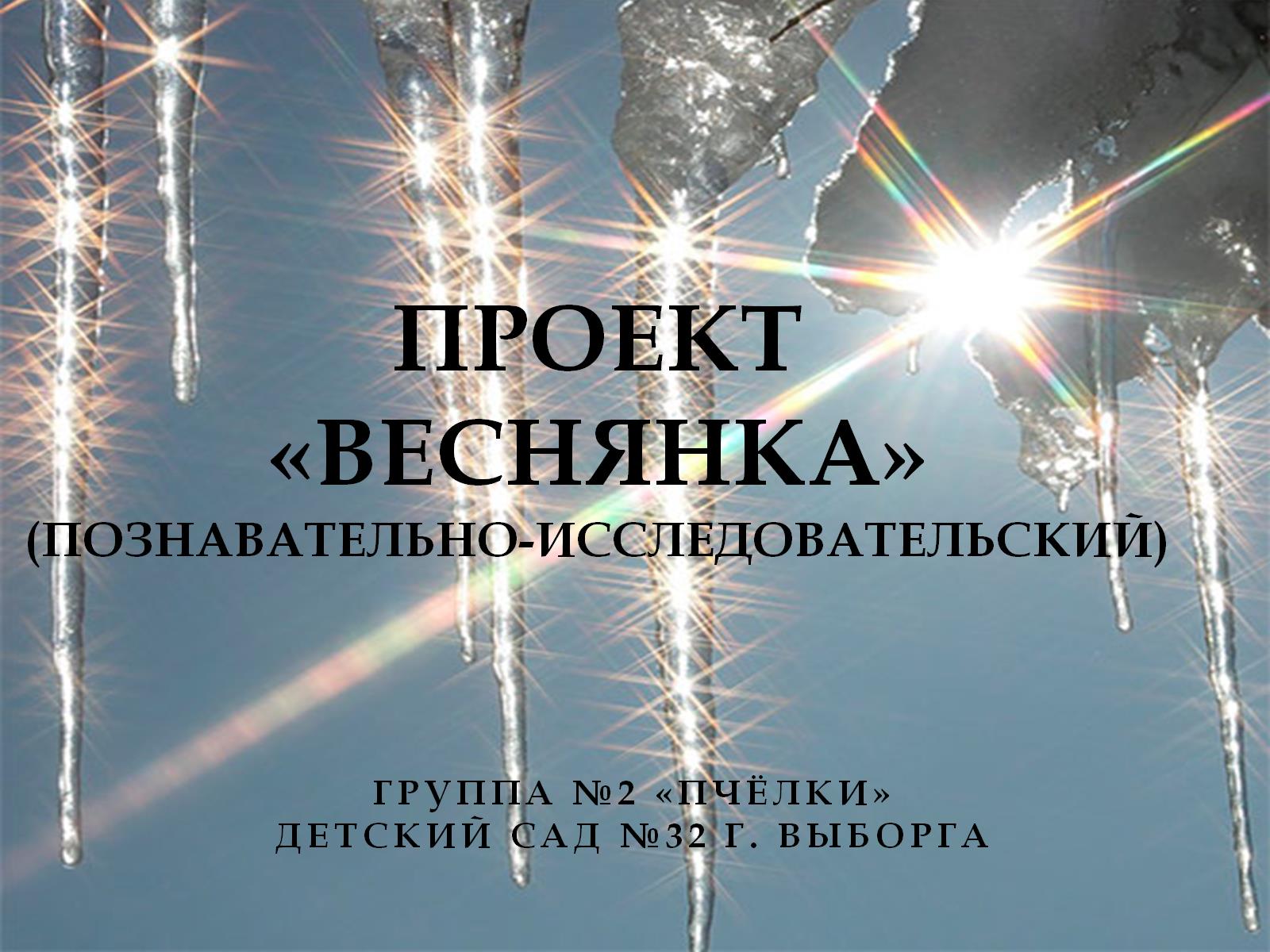 ПРОЕКТ«ВЕСНЯНКА»(познавательно-исследовательский)
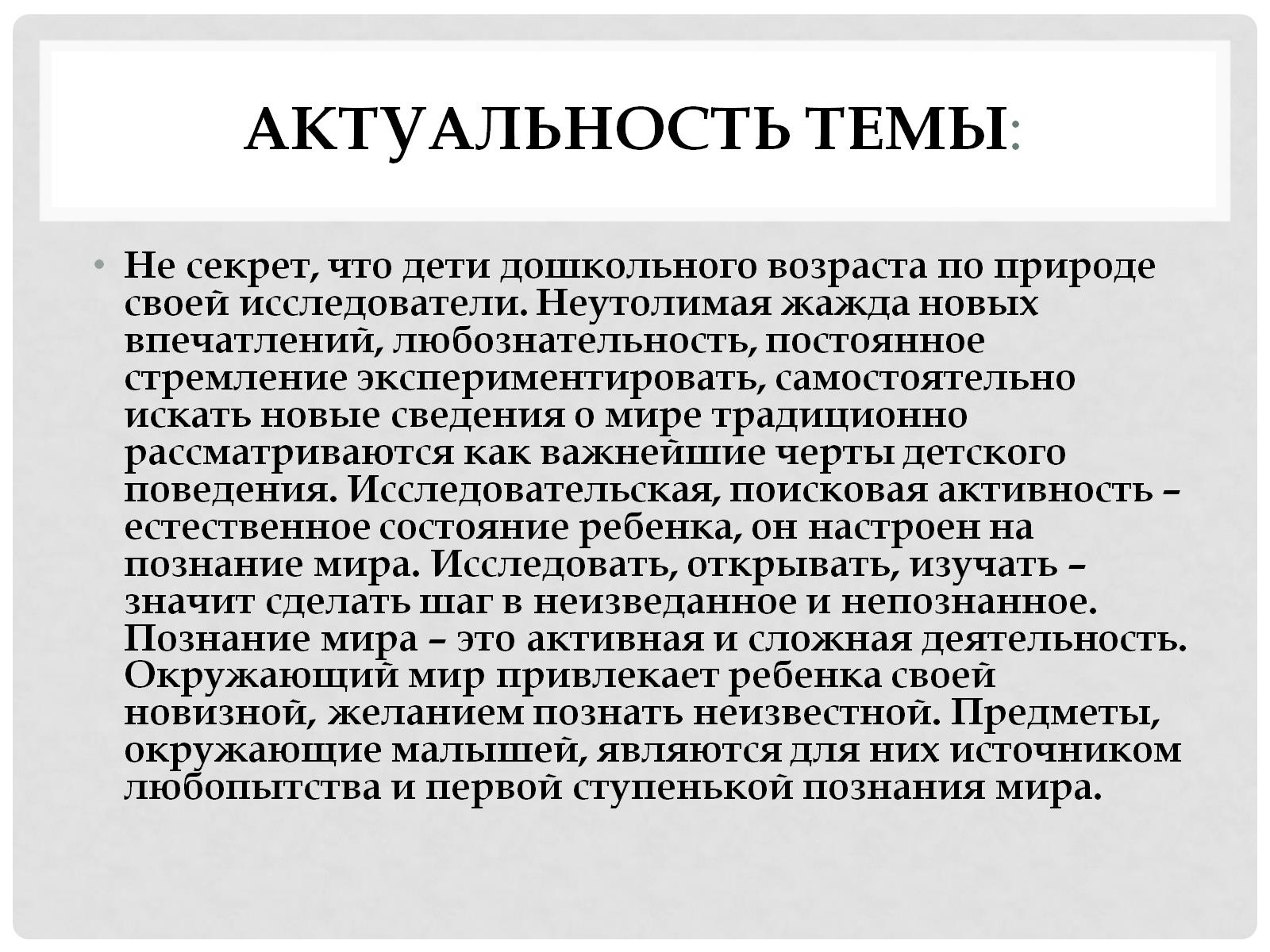 Актуальность темы:
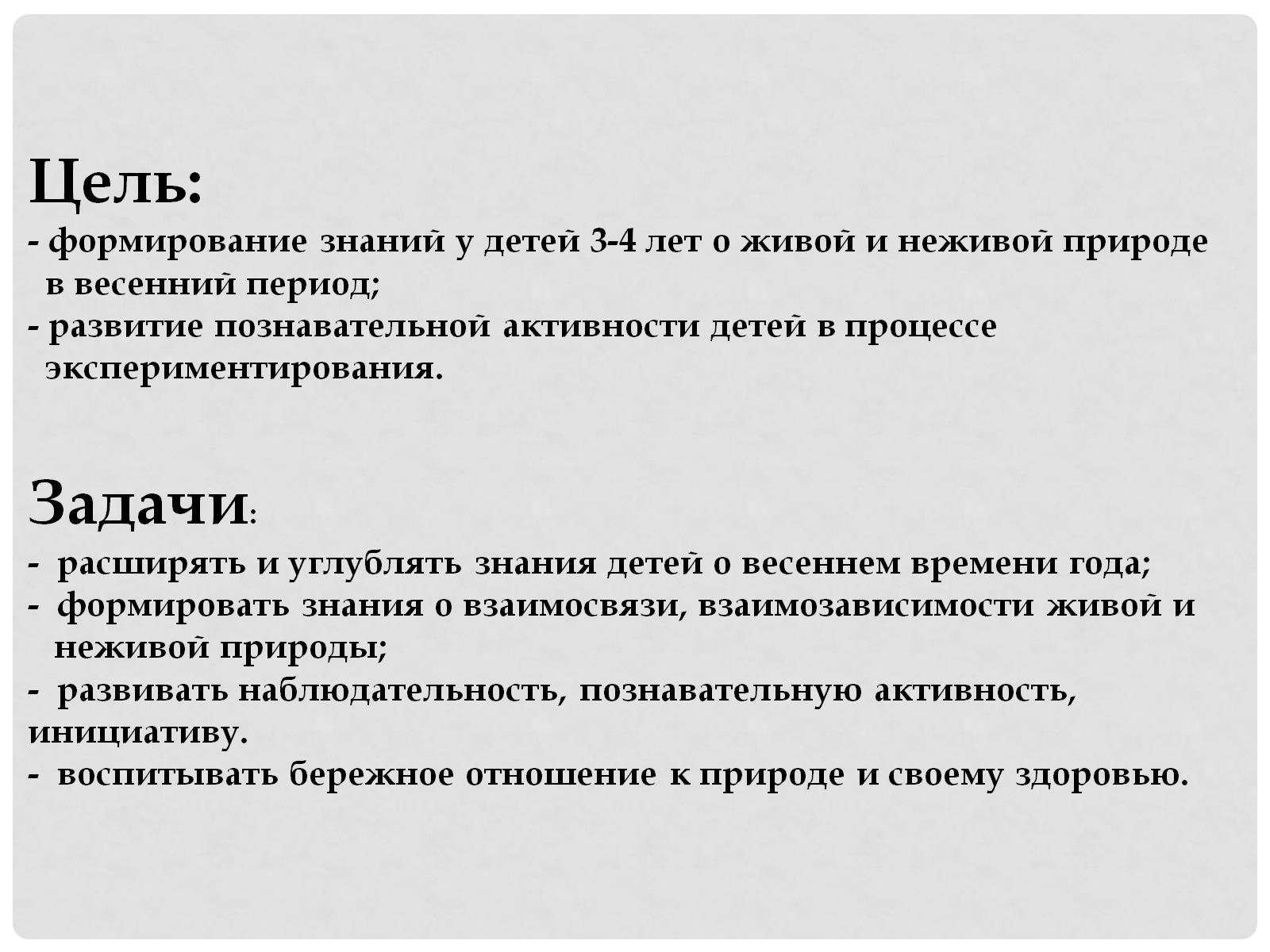 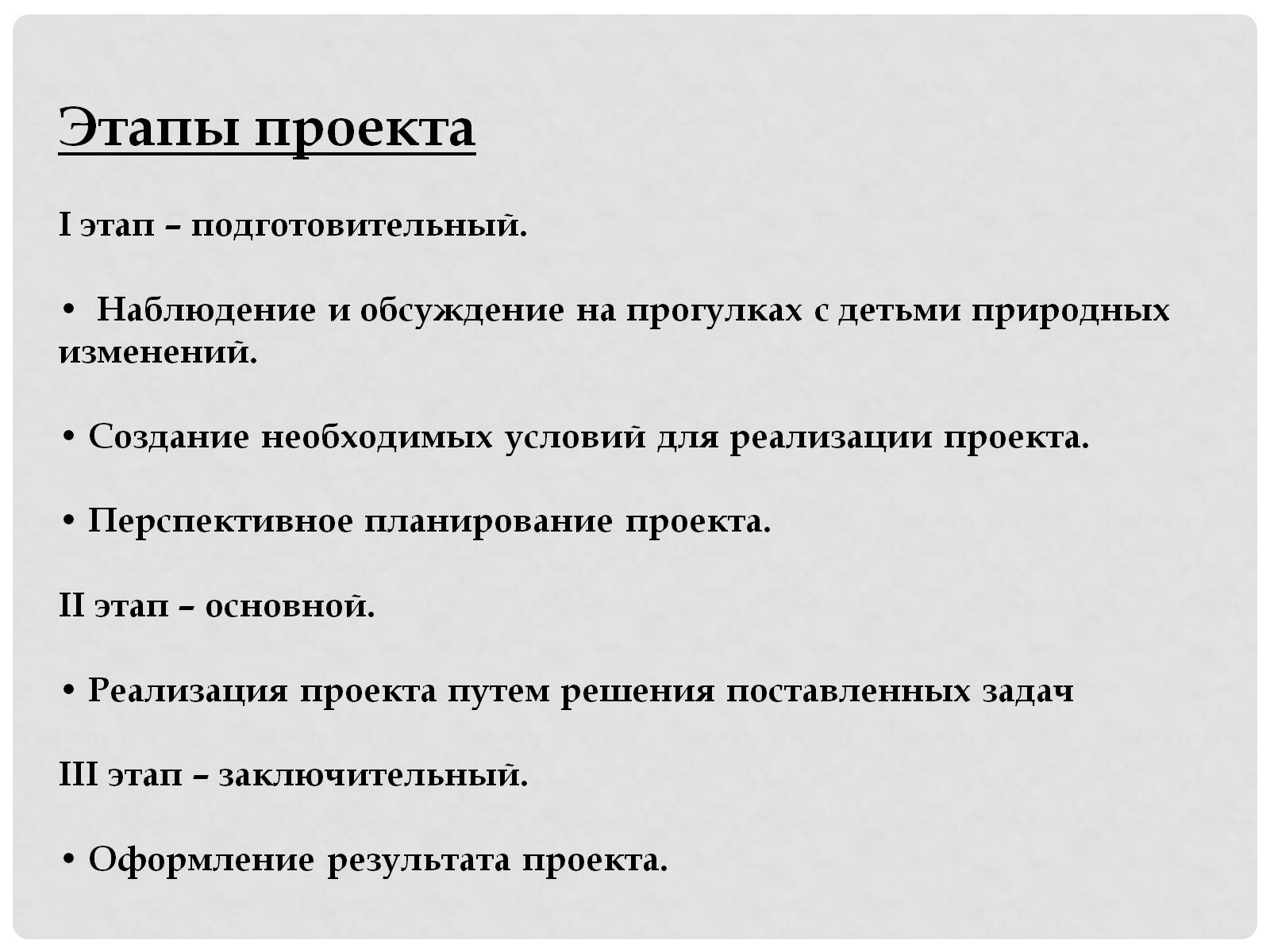 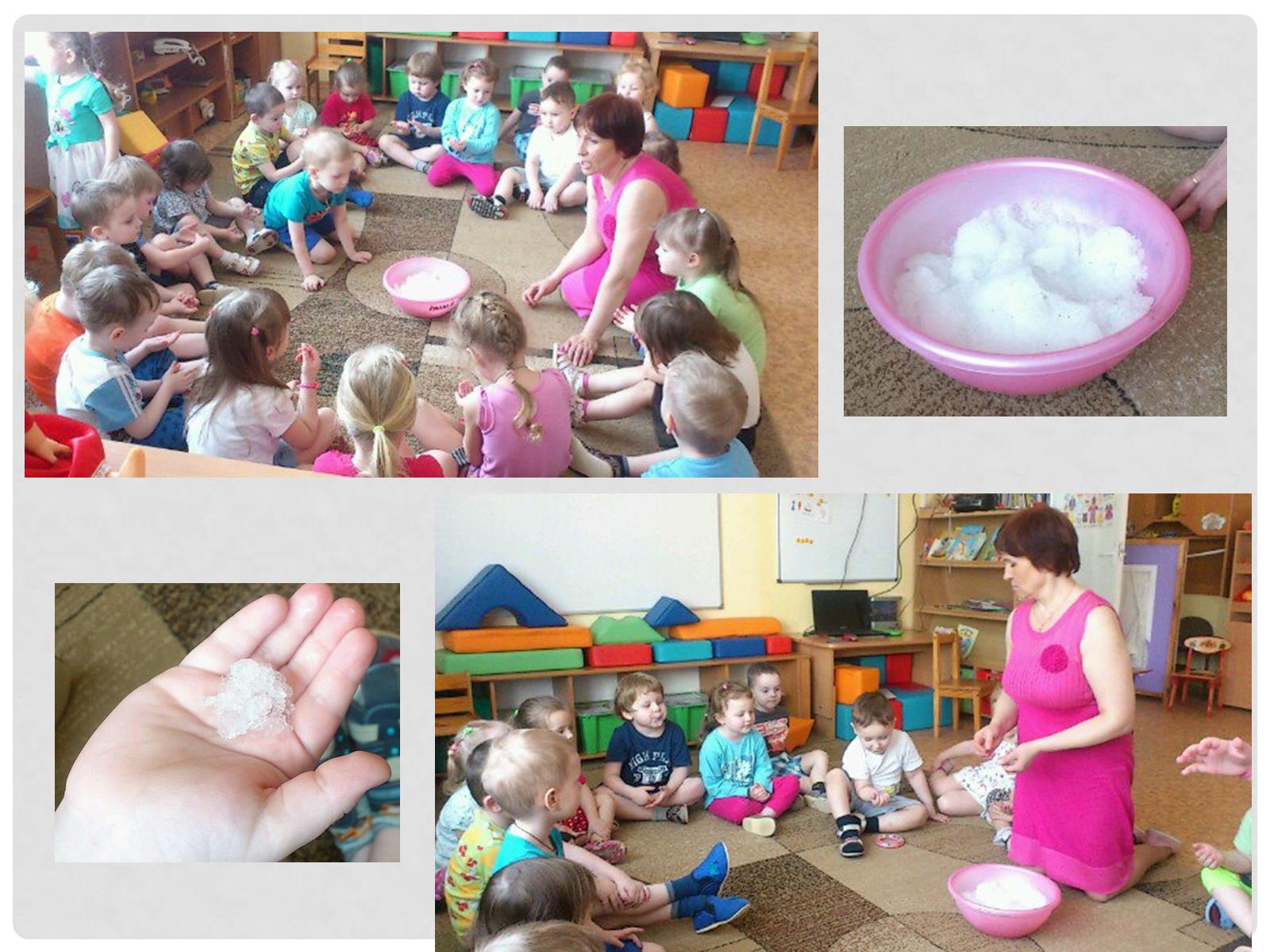 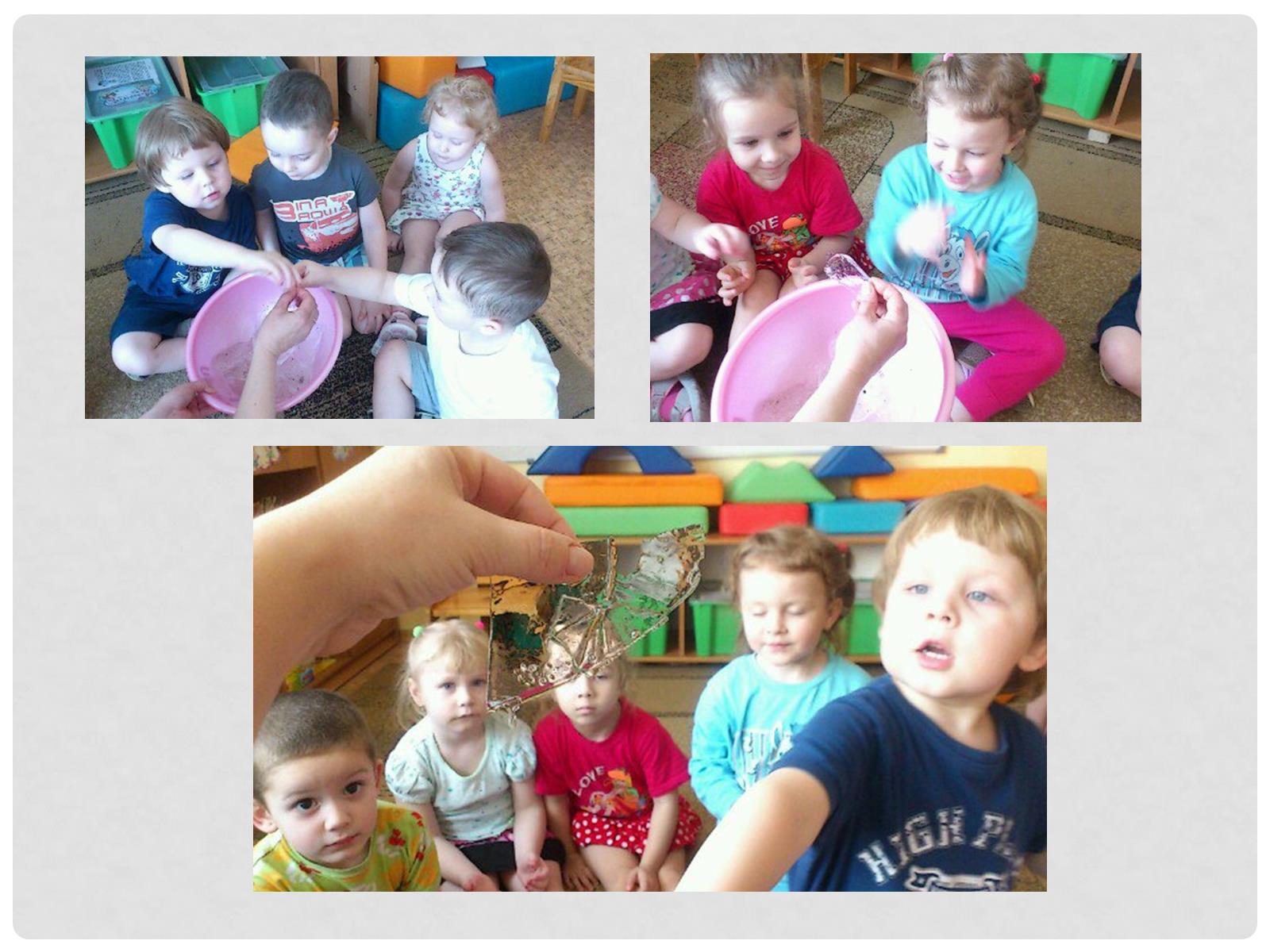 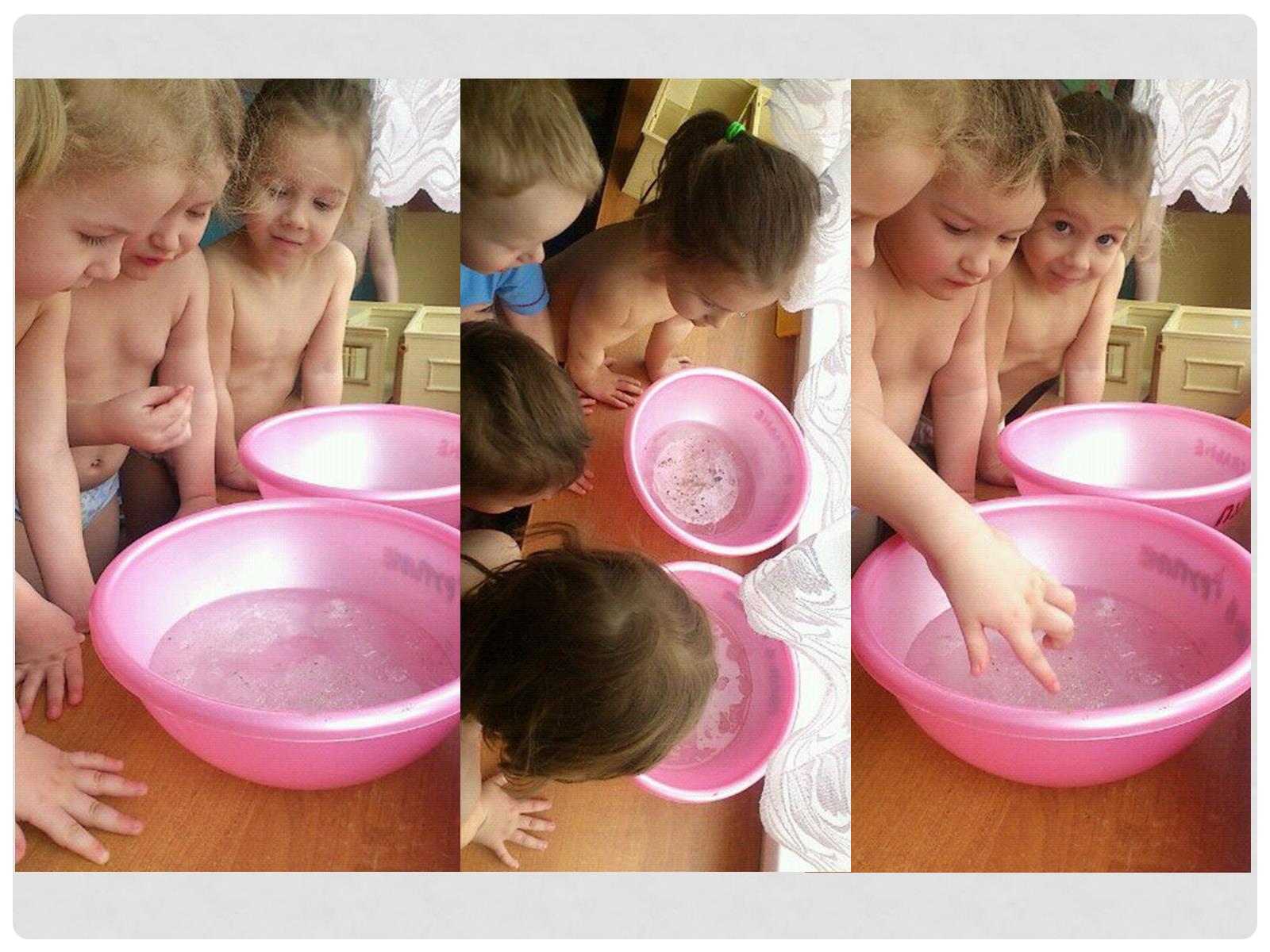 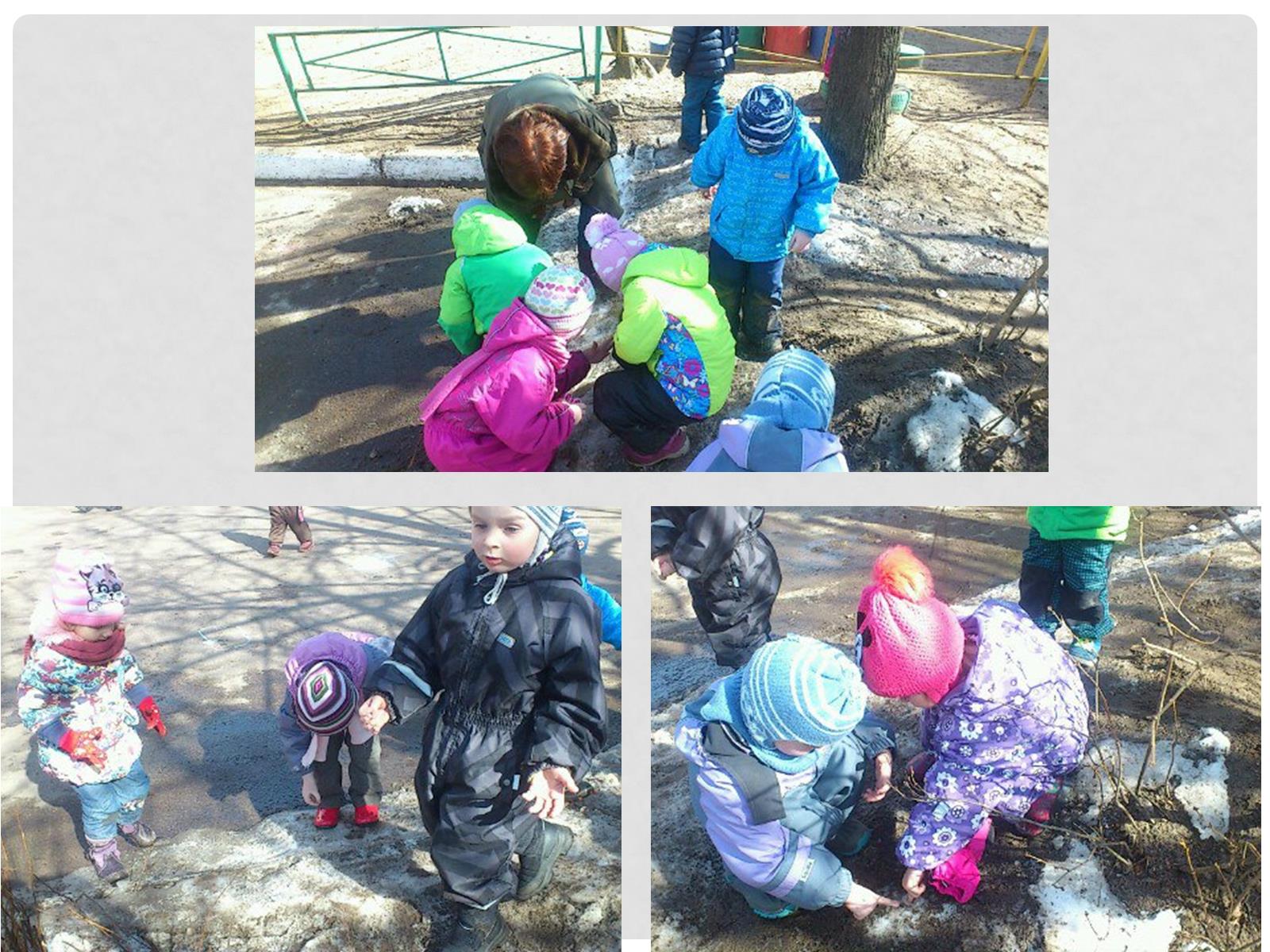 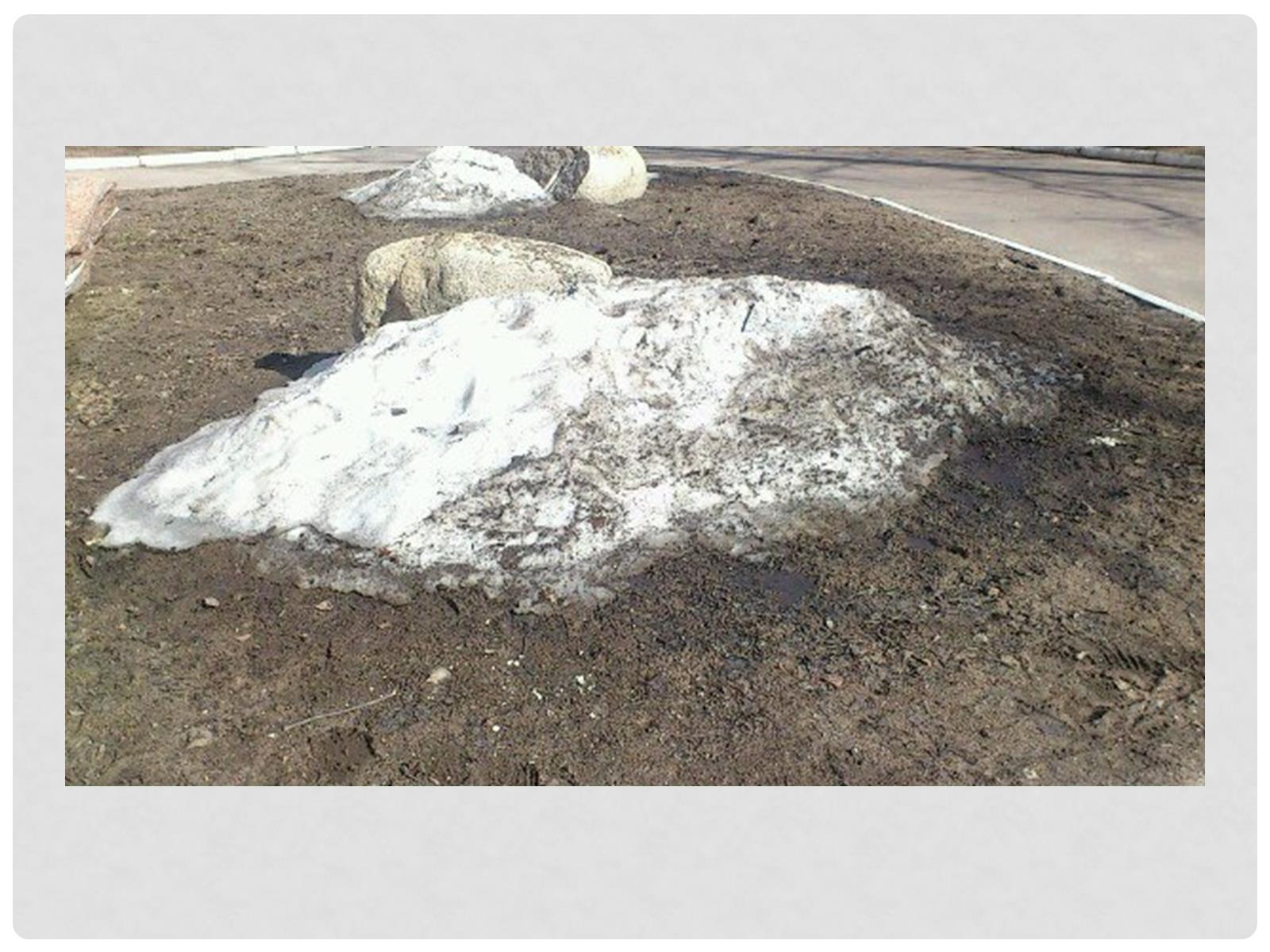 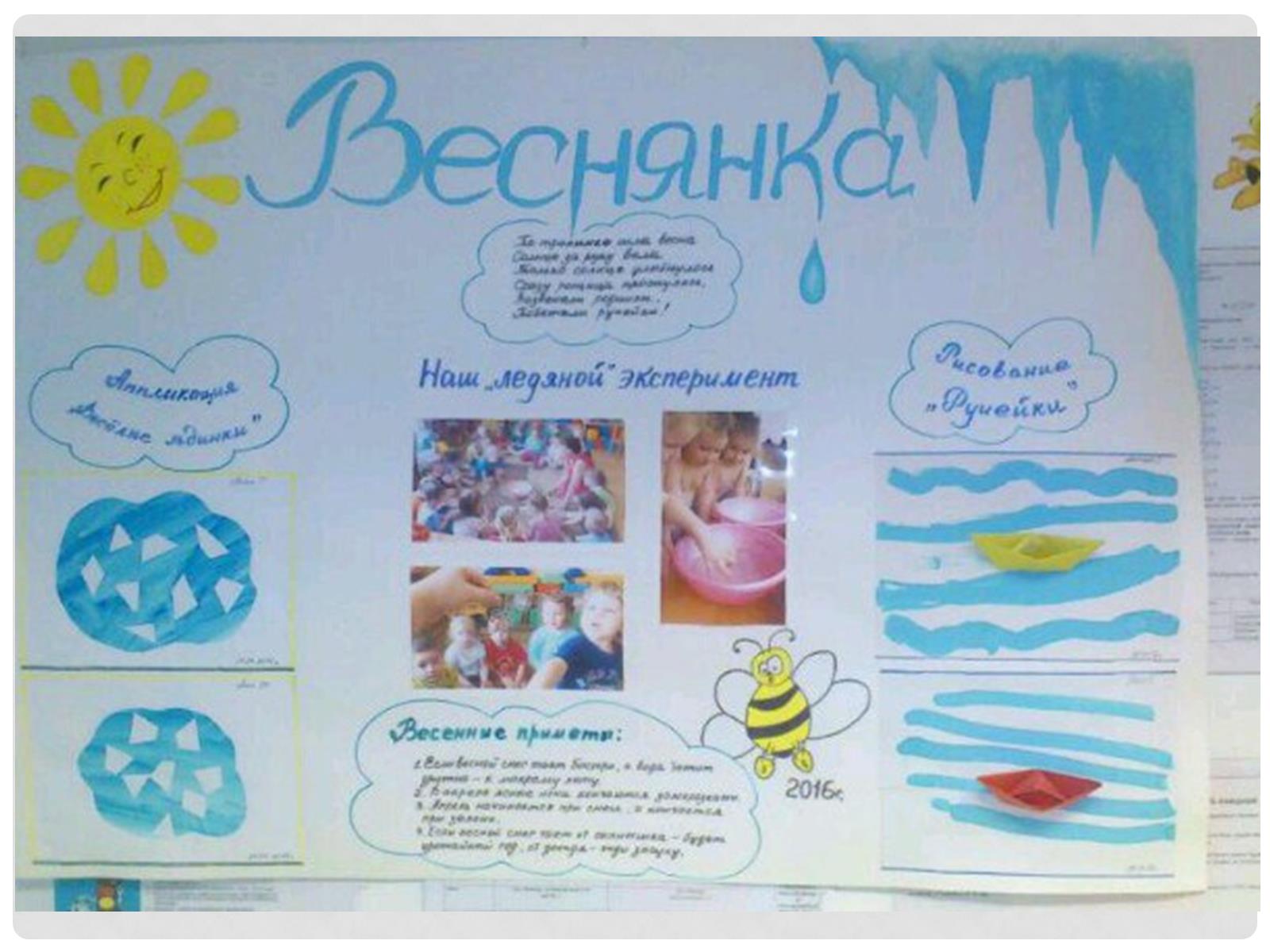 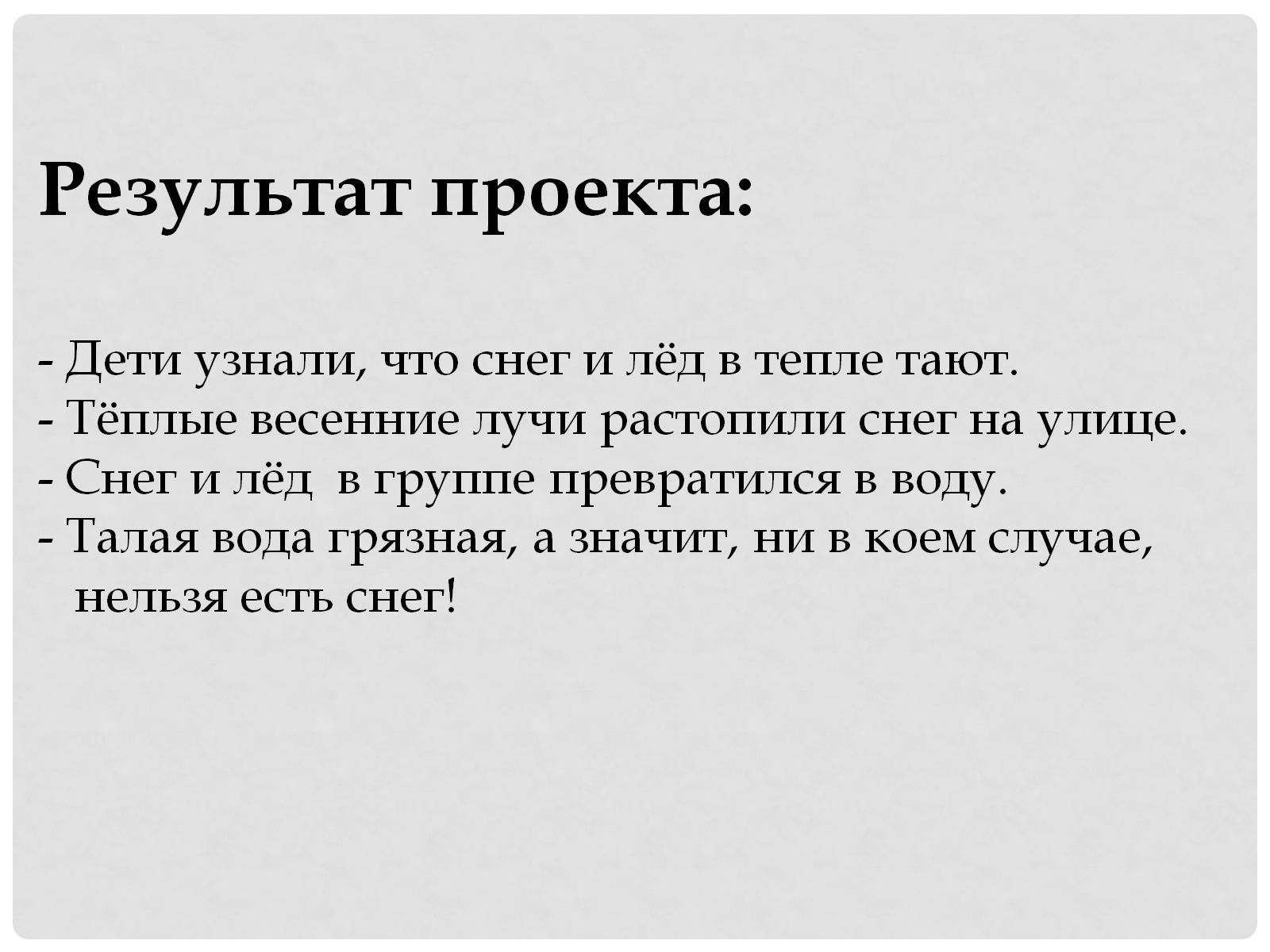